Верстка и макетування
Іщук Н. М. Газетно-журнальне виробництво : практикум із верстання : електронна книга. К. : Інститут журналістики. – 2019. – 90 с.
Види верстки
Газетна
Журнальна 
Акцидентна (для невеликих поліграфічних продуктів – листівки, оголошення, афіші, бланки та ін.)
Верстка и макетування Газет
Етапи створення газети
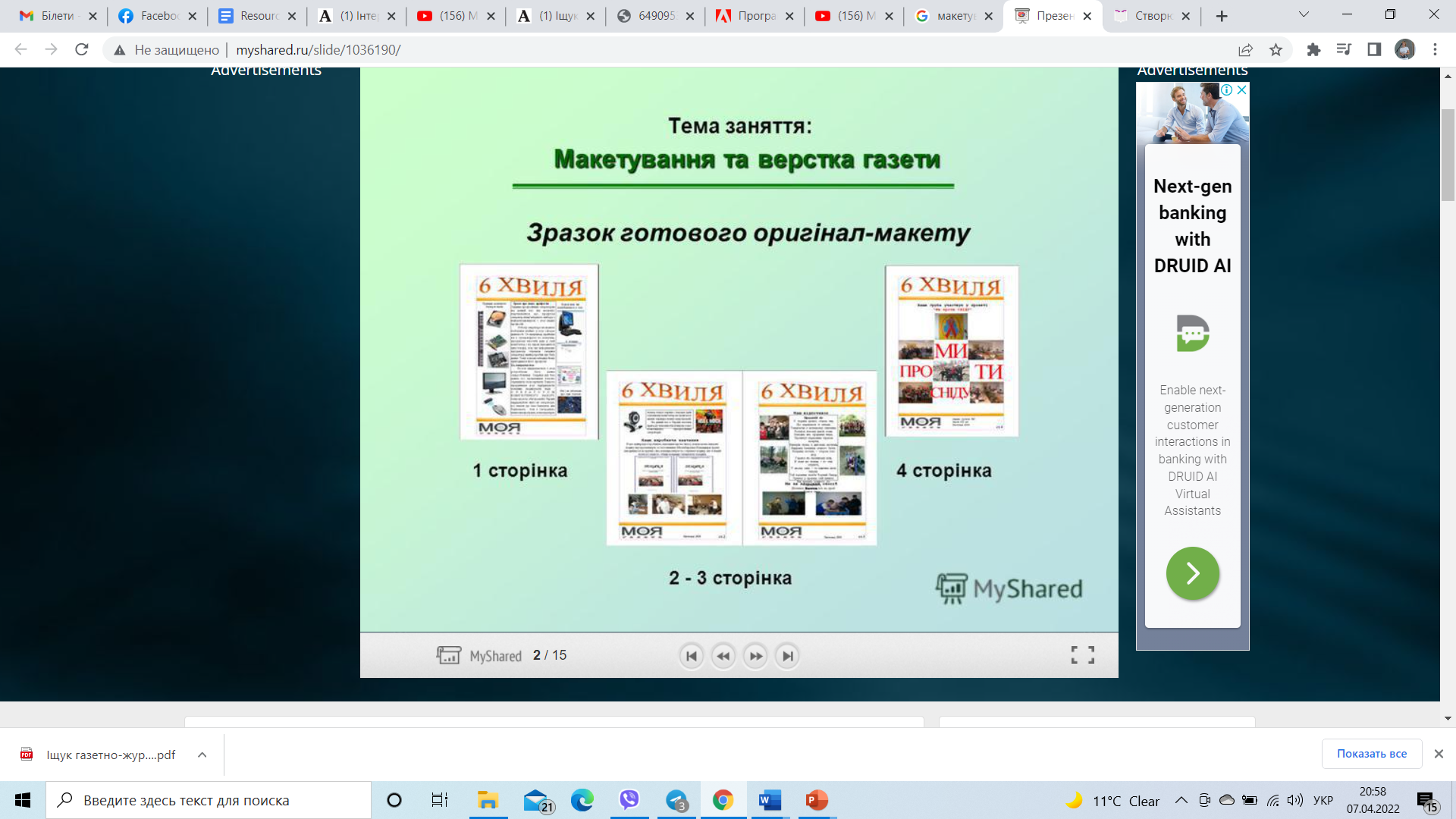 1. Макетування (макет 
– кінцевий результат макетування)
2. Підготовка тексту.
3. Підготовка ілюстрацій.
4. Верстка.
5. Друк оригінал-макету (останній, підписаний до друку макет).
Оформлення газет
1. Заголовок (композиція, шрифт)
2. Розташування полос газети і тексту.
3. Розташування ілюстрацій.
Безкоштовна версія створення макету: https://www.adobe.com/ua/products/indesign.html
Макетування журналу
Відеоінструкція макетування журналу: https://www.youtube.com/watch?v=fahmbfloz-U